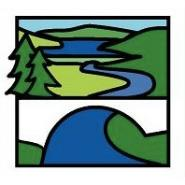 Enrichment Homework
Spring 2
Year Group:      5
Subject:    computing
Link to learning:

Last half term Year 5 learnt how to use Scratch and used code to create a game.
Task:
To create a game in Scratch.
Expectations:

To design and create a game in Scratch. 

Ideally your game will include a minimum of two sprites. one will be controlled by the computer and the other to be controlled by the user. 

Include the design plan of your game in your Enrichment book. 

Please email the game to jenna.mason@school360.co.uk
Due date:
Monday 27th March 2023